Understand your Bible
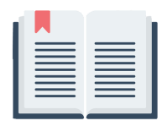 Session 13 Mark 7
Welcome
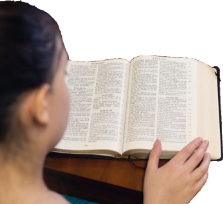 understandyourbible.org
1
Understand your Bible
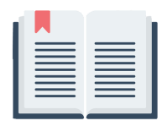 Session 13 Mark 7
What we will see in this chapter:
Jesus’ attitude to tradition
Where evil comes from
Jesus heals two more people
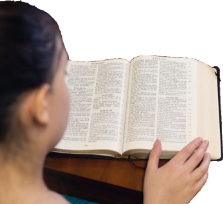 understandyourbible.org
2
Understand your Bible
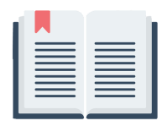 Session 13 Mark 7
1. Let us read Mark 7
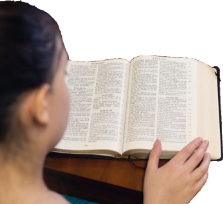 understandyourbible.org
3
Understand your Bible
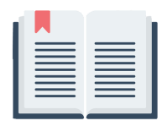 Session 13 Mark 7
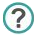 2. Questions
v 1 to 5. Why did the Pharisees find fault with Jesus’ disciples?
The Pharisees found fault with Jesus’ disciples because they didn’t keep the Jewish tradition of ceremonially washing their hands before eating.
v 6 to 13. What did Jesus tell them in reply?
He said: Jesus told them that the prophets had warned about their attitudes, and that they were:
rejecting God’s commands in favour of their traditions
making void the word of God
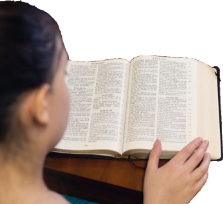 understandyourbible.org
4
Understand your Bible
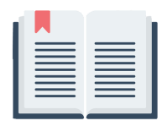 Session 13 Mark 7
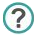 2. Questions
v 14 to 23. What did Jesus say about defilement? 
Jesus said that what is important is what goes on in a person’s mind. He warned that all our bad thoughts, attitudes and ways come from within us.
v 24 to 30. What attitude caused Jesus to grant the Syrophenician woman’s request?
She showed her humility by telling Jesus that she was like a dog eating crumbs from the children’s table.
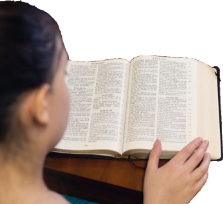 understandyourbible.org
5
Understand your Bible
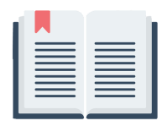 Session 13 Mark 7
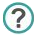 2. Questions
v 31 to 37. What did Jesus do in the region of Decapolis and what was the people’s reaction?
He healed a man who was deaf and had an impediment in his speech. Despite being told to tell nobody, they widely proclaimed it.
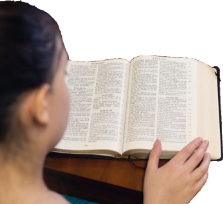 understandyourbible.org
6
Understand your Bible
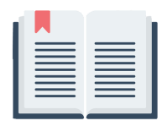 Session 13 Mark 7
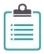 3. Related theme from v 41 and 42:
We are inclined to bad ways
Verse(s)
Main point(s)
Jeremiah 17 v 9
The prophet Jeremiah tells us that we are deceitful and corrupt in our hearts.
The Lord Jesus says that things that we esteem highly are detestable to God.
Luke 16 v 15
The apostle Paul tells us that naturally we are bad in God’s eyes
Romans 8 v 7 and 8
understandyourbible.org
7
Understand your Bible
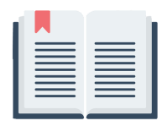 Session 13 Mark 7
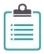 3. Related theme from v 41 and 42:
We are inclined to bad ways
Verse(s)
Main point(s)
The apostle James says that these bad inclinations have far reaching consequences.
James 1 v 14 and 15
He also says that our tongues can be used in very bad ways.
James 3 v 6
understandyourbible.org
8
Understand your Bible
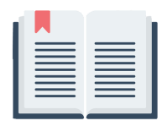 Session 13 Mark 7
Comments or questions
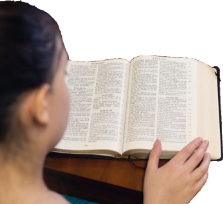 understandyourbible.org
9